体育舞蹈班   摩登舞教师简介 ：张皓淋毕业于北京百汇演艺学校，中国国际标准舞协会摩登舞院士级教师，B级裁判，期间曾参加过中央电视台cctv12的《闯关到12》栏目、获得中国国际标准舞CBDF院校杯摩登舞甲B组前12名、中国国际标准舞深圳CBDF总决赛摩登舞21岁组前24名。时间：星期二   19:00-21:00   地点：B区科学会堂报名电话：65120537 向老师、梁老师
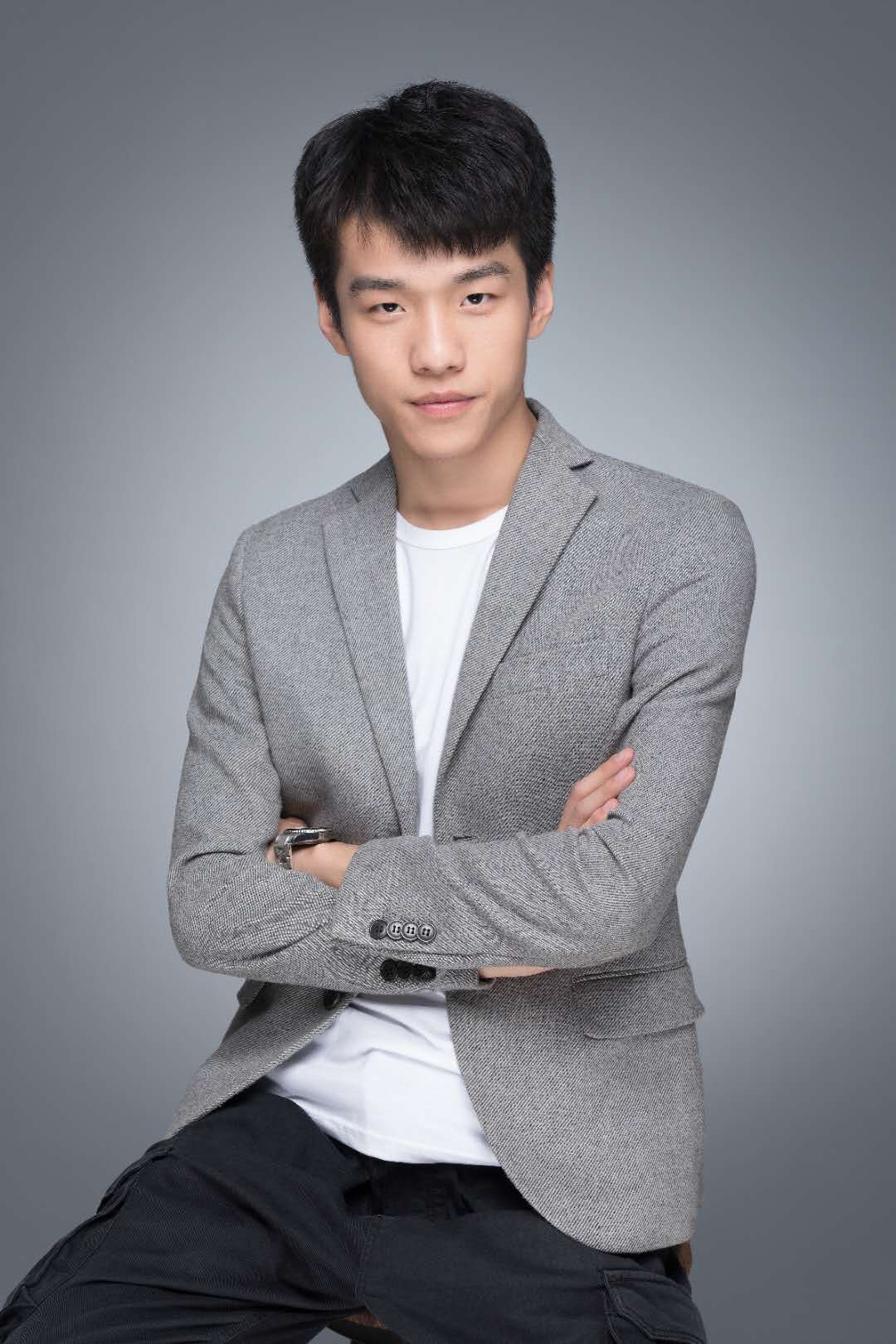 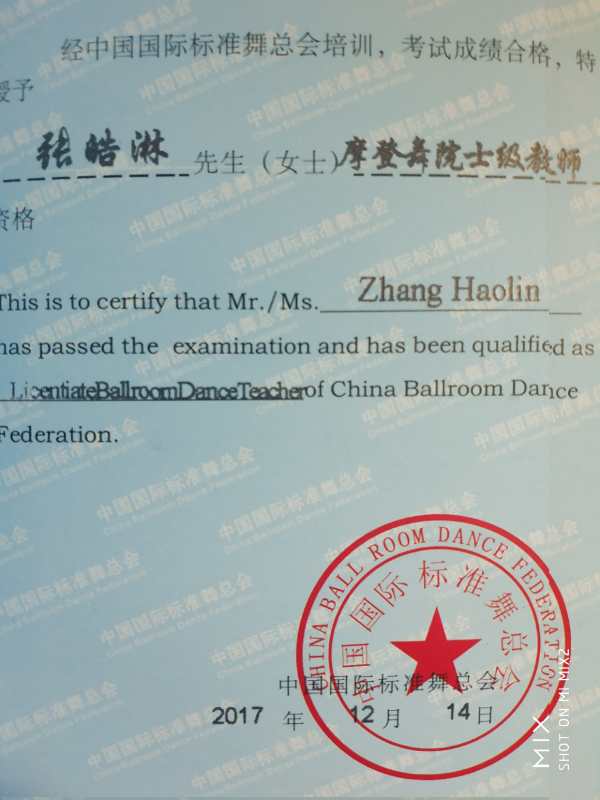 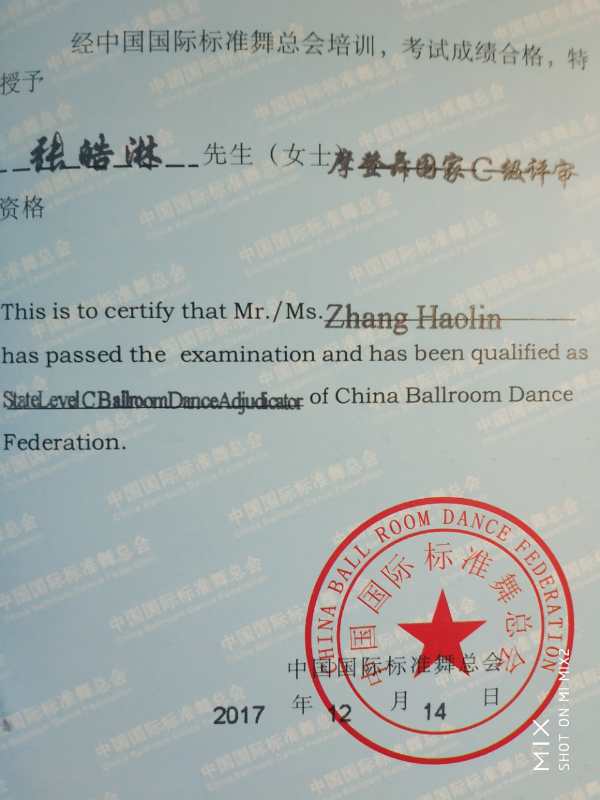 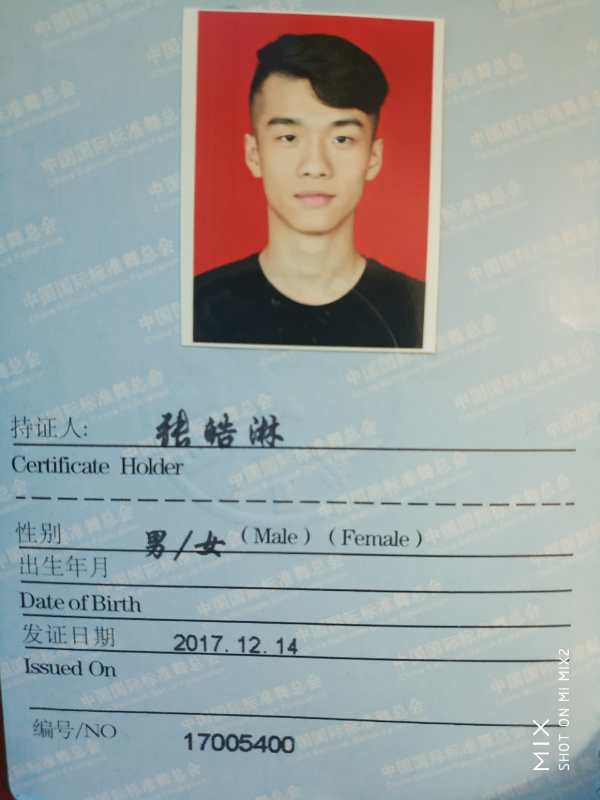 体育舞蹈班   摩登舞教师简介 ：胡仪业于北京百汇演绎学校。2017年CBDF国家青年队队员、CEFA甲A组摩登拉丁冠军、CEFA 21岁组摩登拉丁冠军、中华舞联“牡丹奖”职业摩登舞拉丁舞冠军、俄罗斯世界公开赛青年组殿军。时间：星期二   19:00-21:00   地点：B区科学会堂报名电话：65120537 向老师、梁老师
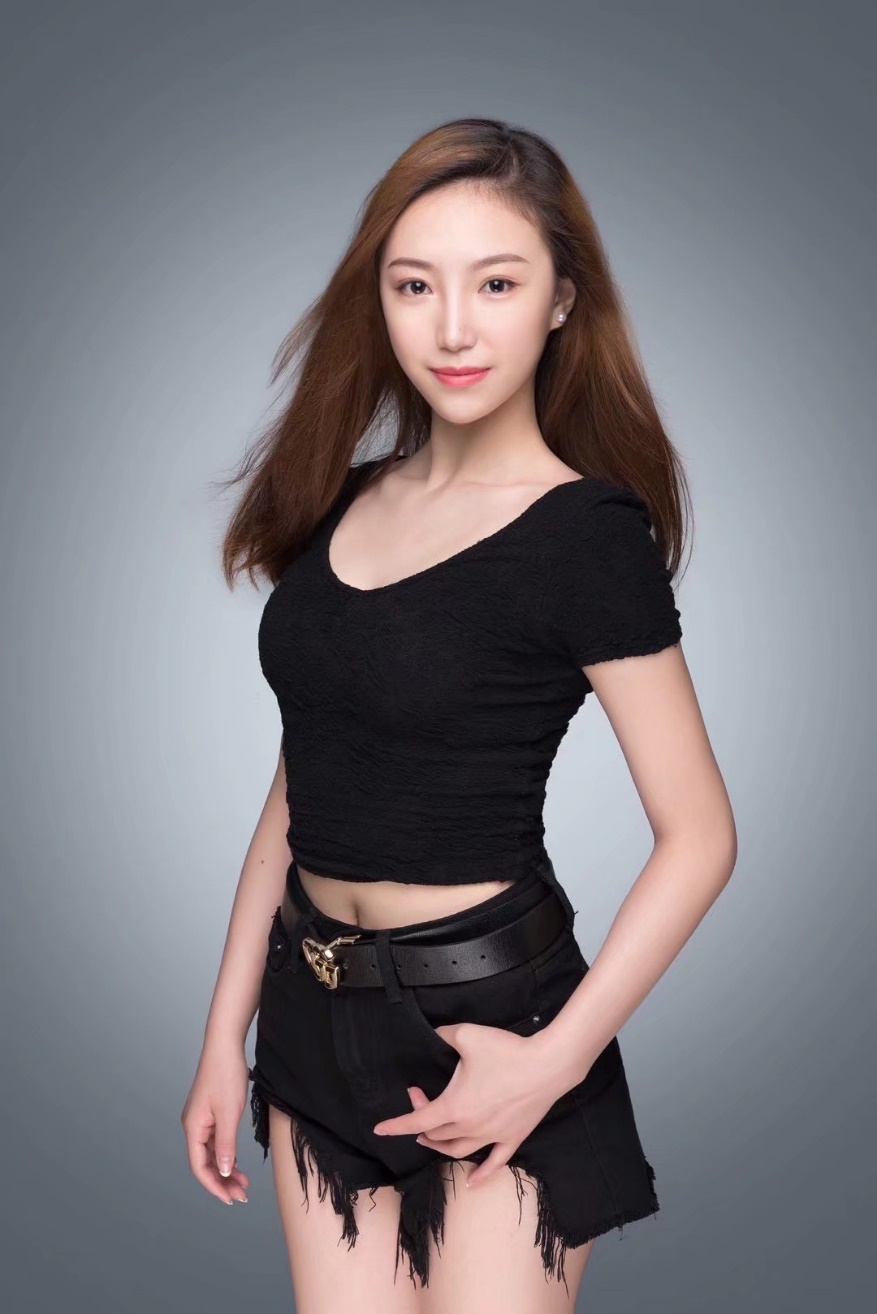 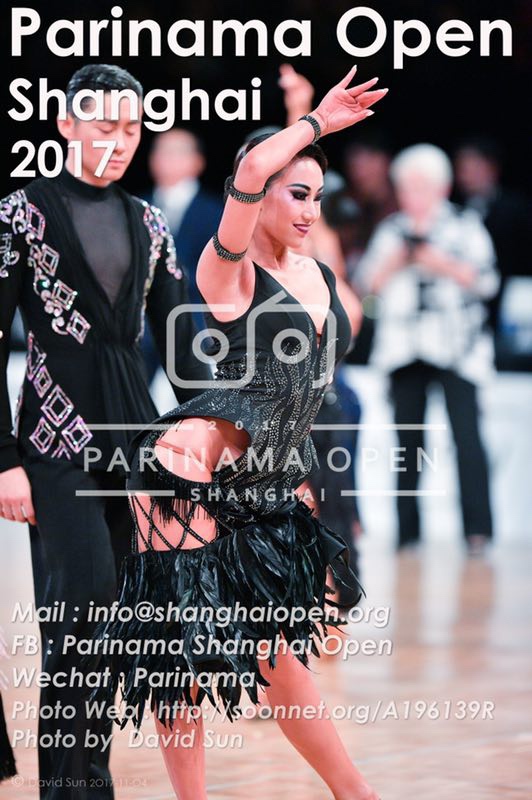 体育舞蹈班   拉丁舞教师简介 ：王显杰CBDF中国国际标准舞总会国家院士级教师、CBDF中国国际标准舞总会国家B级评审。荣获 2018年中国重庆国际标准舞锦标赛重庆成人队选拔赛冠军、2018年中国重庆青少年国际标准舞锦标赛高校专业组冠军。时间：星期二   19:00-21:00   地点：B区科学会堂报名电话：65120537 向老师、梁老师
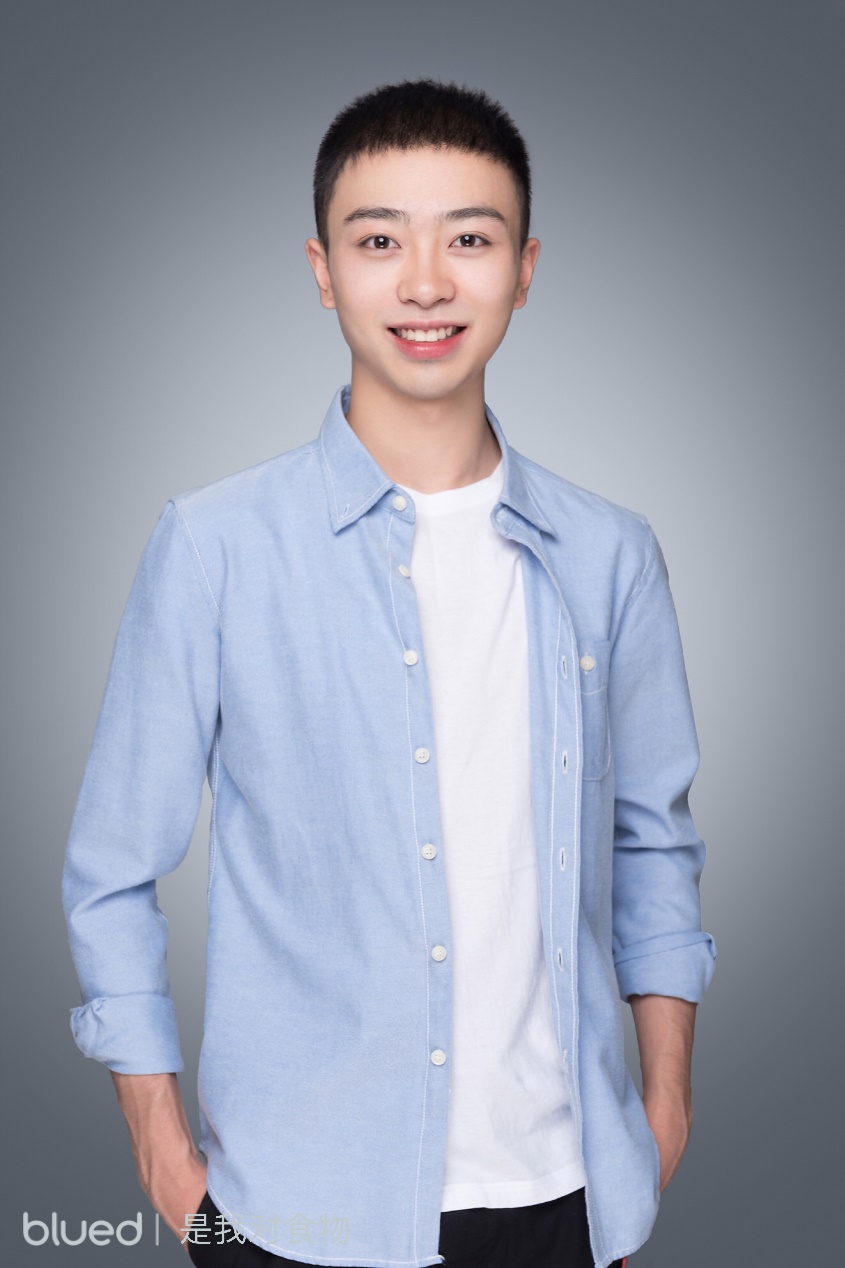 体育舞蹈班   拉丁舞教师简介：杨  莉CBDF中国国际标准舞总会国家A级教师、CCAT中国国际标准舞艺术等级认证中心高级教师。荣获中国湖南青少年国际标准舞全国公开赛精英组冠军、“帝王杯”国际标准舞体育舞蹈公开赛暨艺术表演舞公益展演双人拉丁舞五项组亚军，拉丁舞新星组第五名。时间：星期二   19:00-21:00地点：B区科学会堂报名电话：65120537 向老师、梁老师
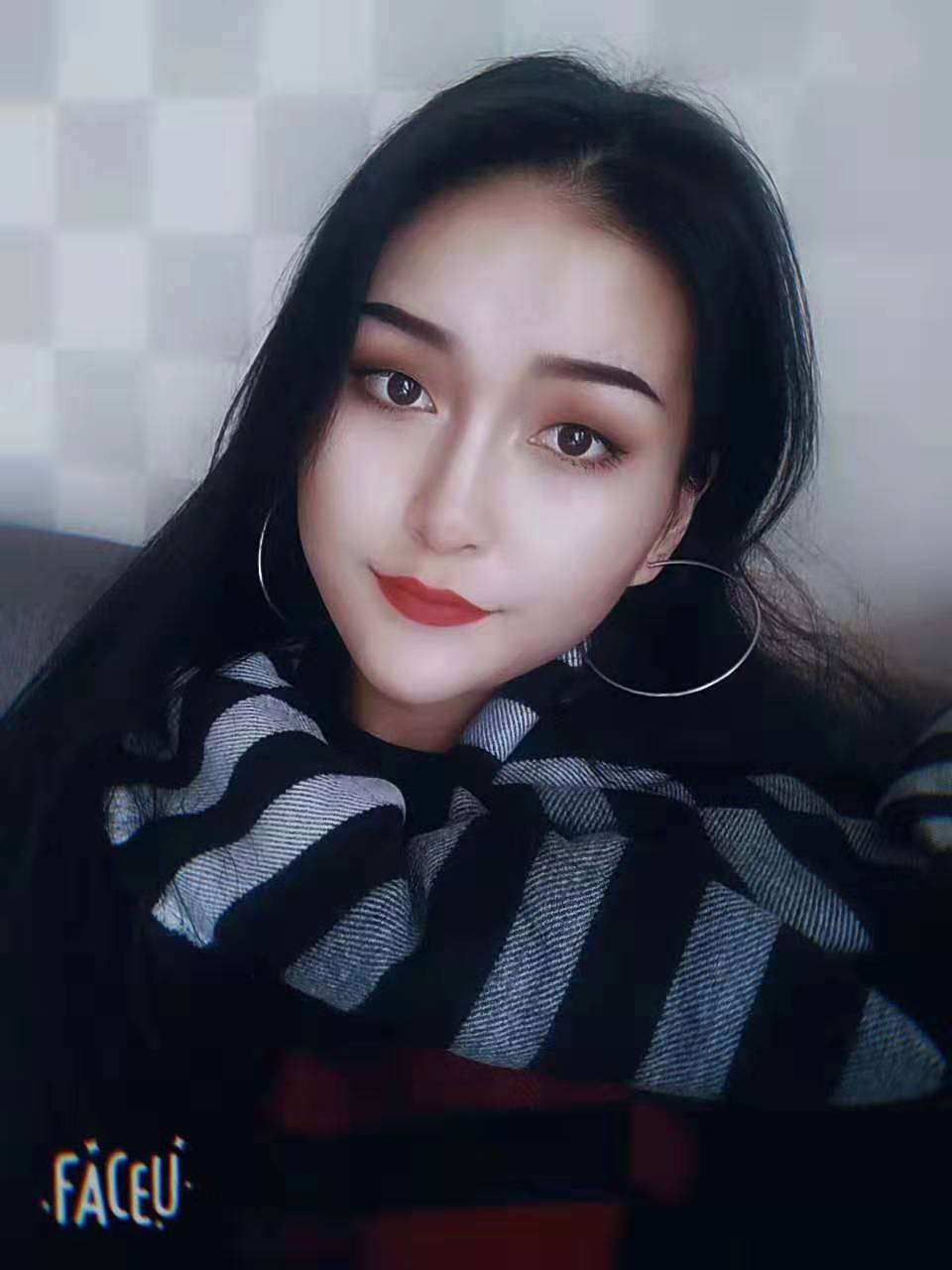 瑜伽1班                                          教师简介：谯  芳    高级瑜伽导师认证、空中瑜伽一级课程教练、普拉提教练课程认证。擅长哈他瑜伽，空中瑜伽，正位瑜伽，私教腰臀塑形，垫上普拉提。  时间：星期三    17:20-18:20 地点：虎溪花园五号门MOVE健身三楼报名电话：65120537 向老师、梁老师
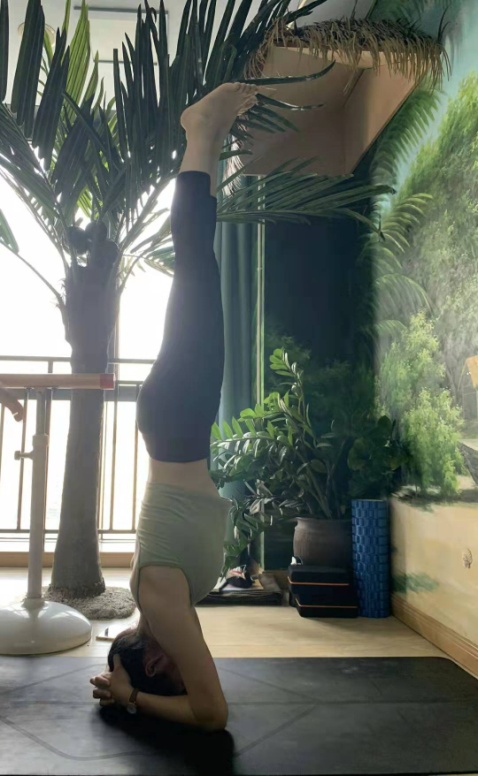 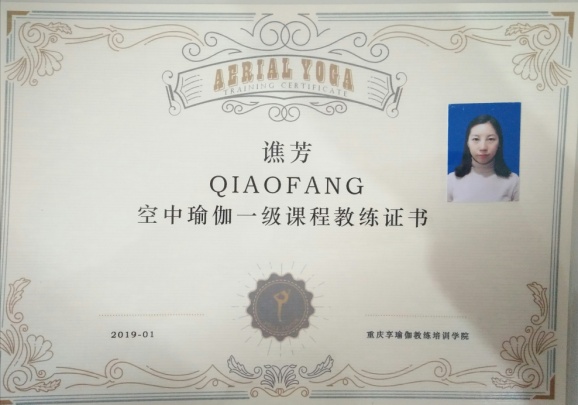 瑜伽2班      教师简介：魏晓燕    重庆大学体育学院教师，北京体育大学博士，印度帕坦伽利瑜伽研究学院认证教练，中国人保部认证普拉提功能训练师，美国功能动作系统功能动作筛查(FMS)认证教练。曾多次参加美国流瑜伽大师Twin工作坊、马来西亚瑜伽导师湘盈喻瑜伽工作坊、左右普拉提3D瑜伽解剖、毕义明颈肩功能评价与诊断、重庆国际瑜伽大会等学习与交流活动，获得了广大瑜伽运动人士的认可。    时间：星期四    18:30-19:30 地点：A区体育馆瑜伽教室报名电话：65120537 向老师、梁老师
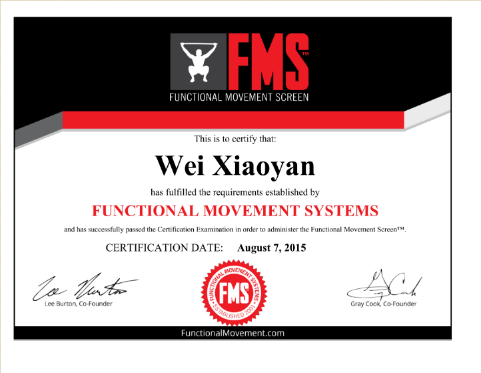 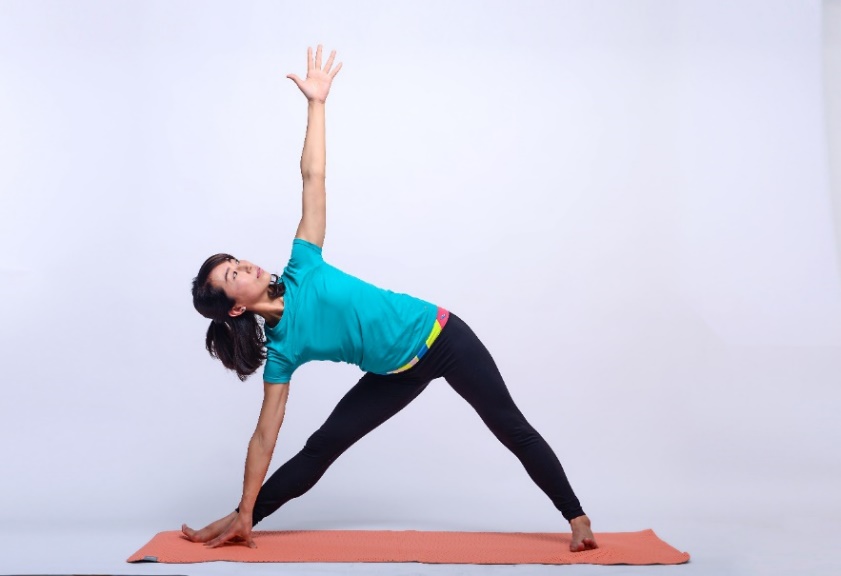 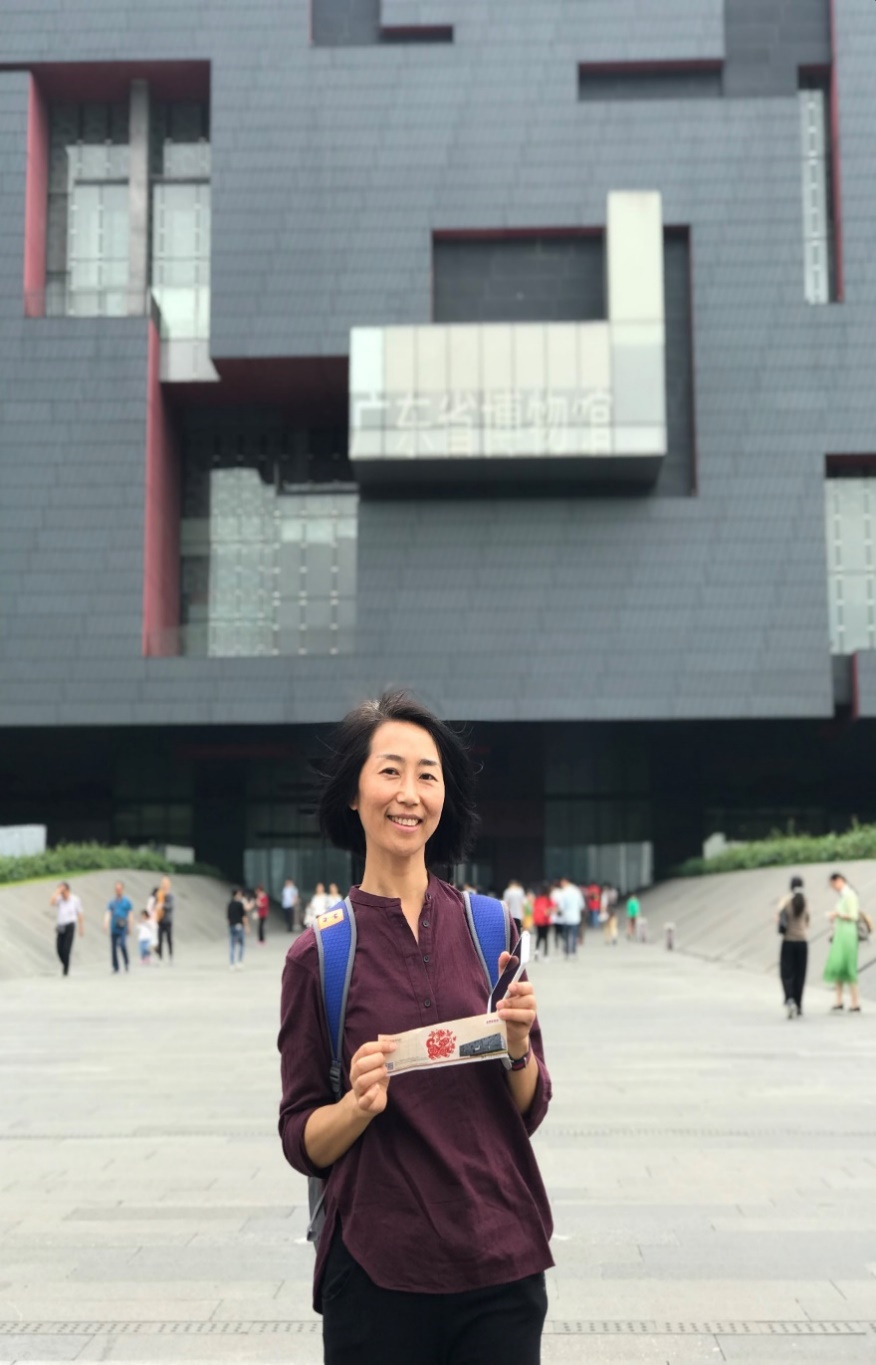 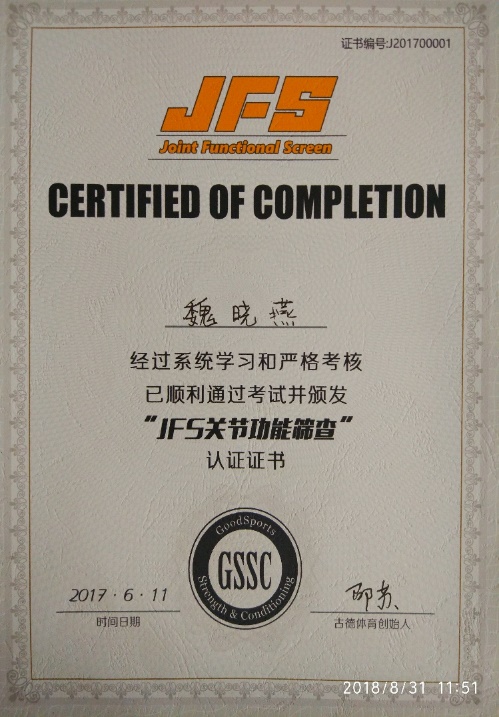 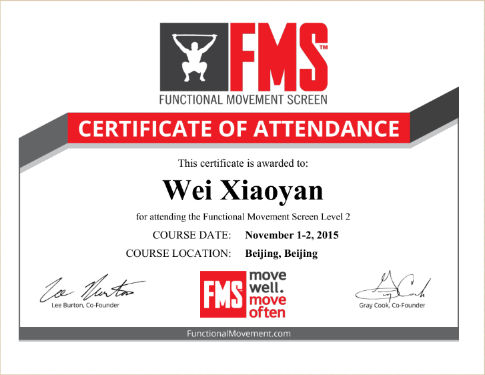 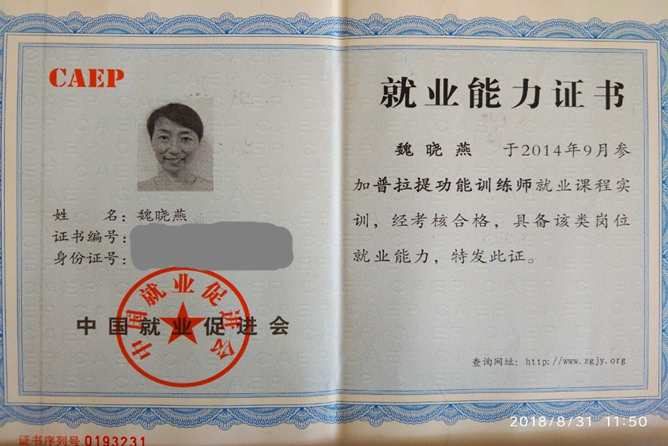 体适能班教师简介： 谭永松PFT体适能训练教练CBBA中国健美协会高级专业健身教练，SP&CT运动损伤预防与纠正性训练认证教练，CTP高级私人教练认证教练，KB私人健身搏击认证教练FT功能性训练认证教练，PP普拉提垫上训练认证教练。时间：星期四   17:20-18:20 地点：虎溪花园五号门MOVE健身三楼报名电话：65120537 向老师、梁老师
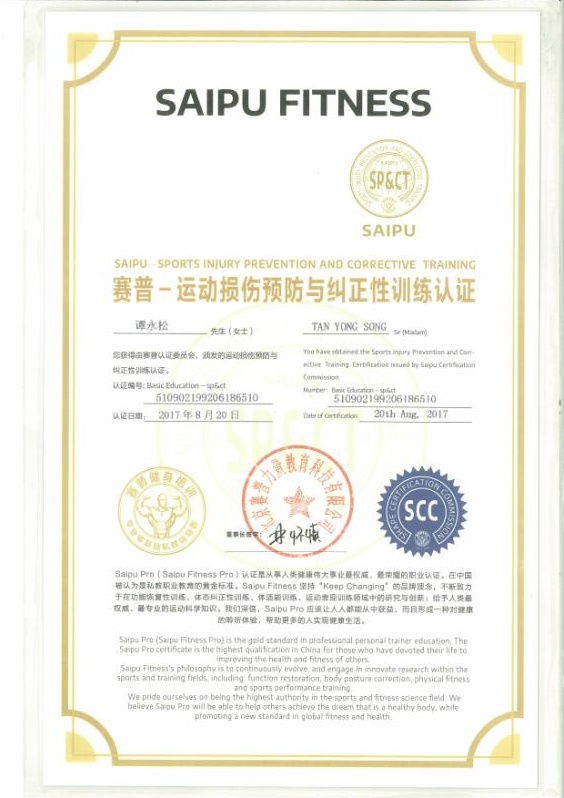 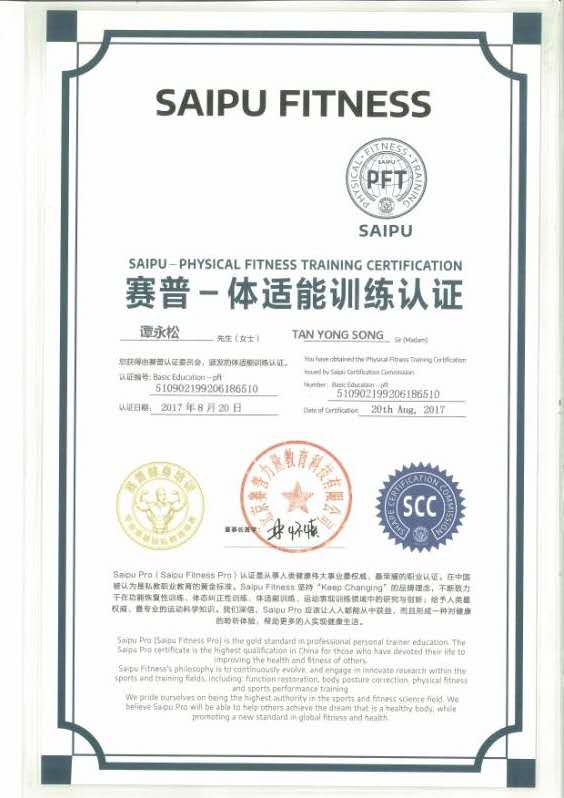 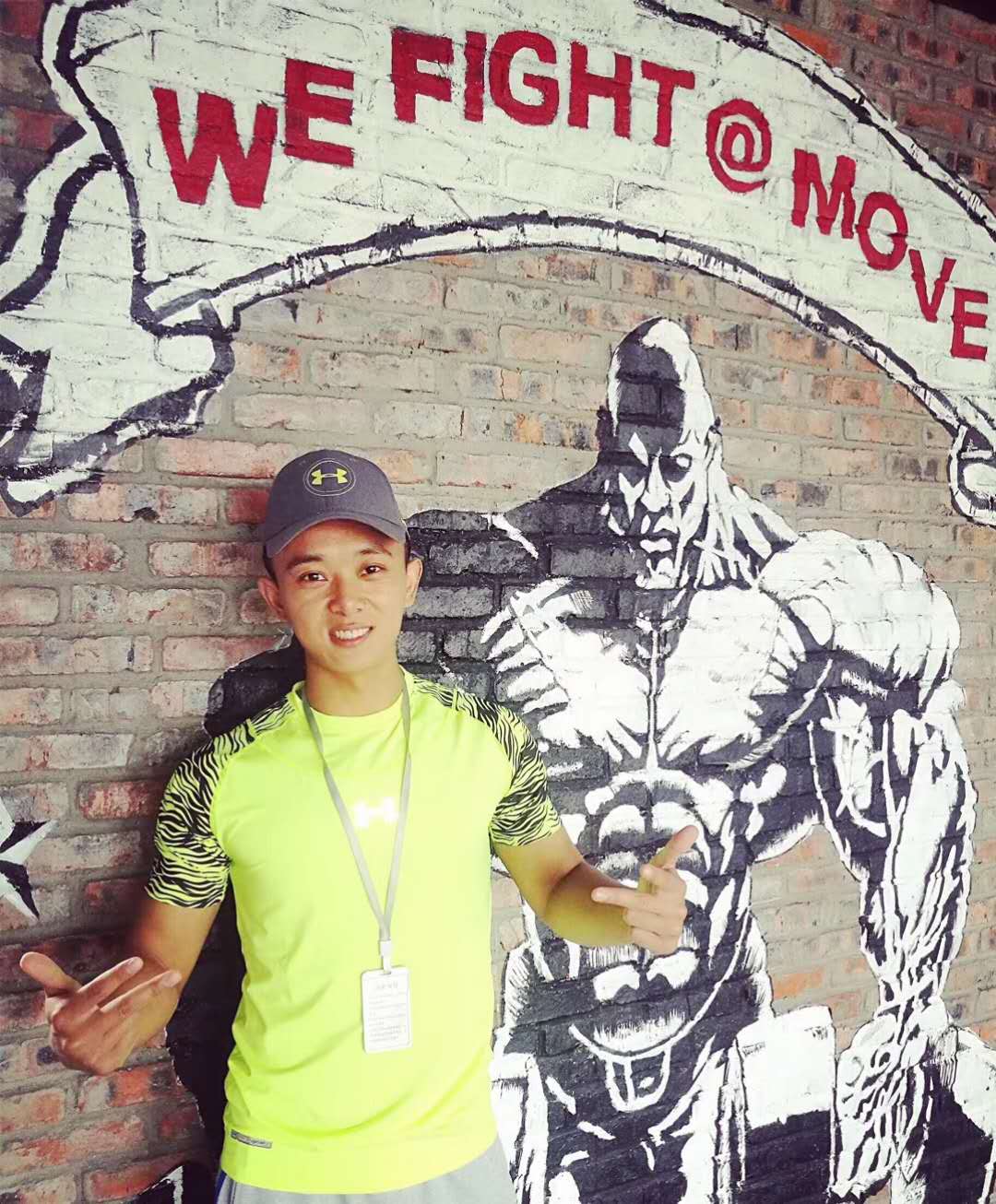 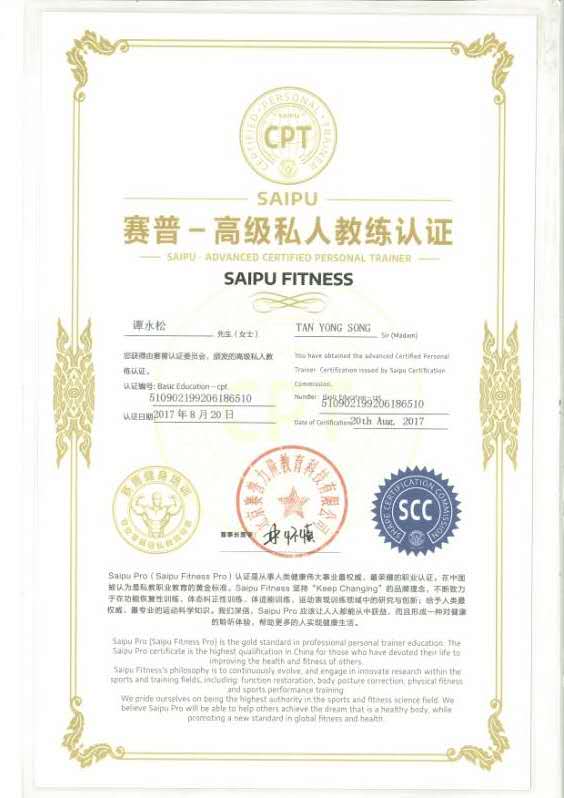 旗袍走秀1班教师简介：余丹珂模特职业认定艺术中心1-5级资格证老师，4-5级高级教师；MCFA全国高级教师；ACI注册国际高级礼仪培训师；教育部中国成人教育协会（CAEA）认证礼仪培训师；潮丁模礼学院校长；2013年环球旅游小姐大赛西南赛区最具潜质奖；2015年第23届新丝路模特大赛西南赛区最佳上镜奖；2016年ELITE星空精英模特大赛十佳模特以及最佳形体奖；2017年重庆少儿时装周秀导；2017年潮童大赛总决赛培训导师；2017年艺鑫天使杯重庆总决赛秀导；2015年盛装亚洲年度时尚颁奖盛典新加坡设计师嘉宾模特；2015年重庆国际时装周模特；2013年环球旅游小姐大赛西南赛区最具潜质奖；2015年第23届新丝路模特大赛西南赛区最佳上镜奖；2016年ELITE星空精英模特大赛十佳模特以及最佳形体奖。时间：星期一   19:00-20:30(每三周一次课，具体上课时间将在微信群里通知。)地点：B区科学会堂报名电话：65120537 向老师、梁老师
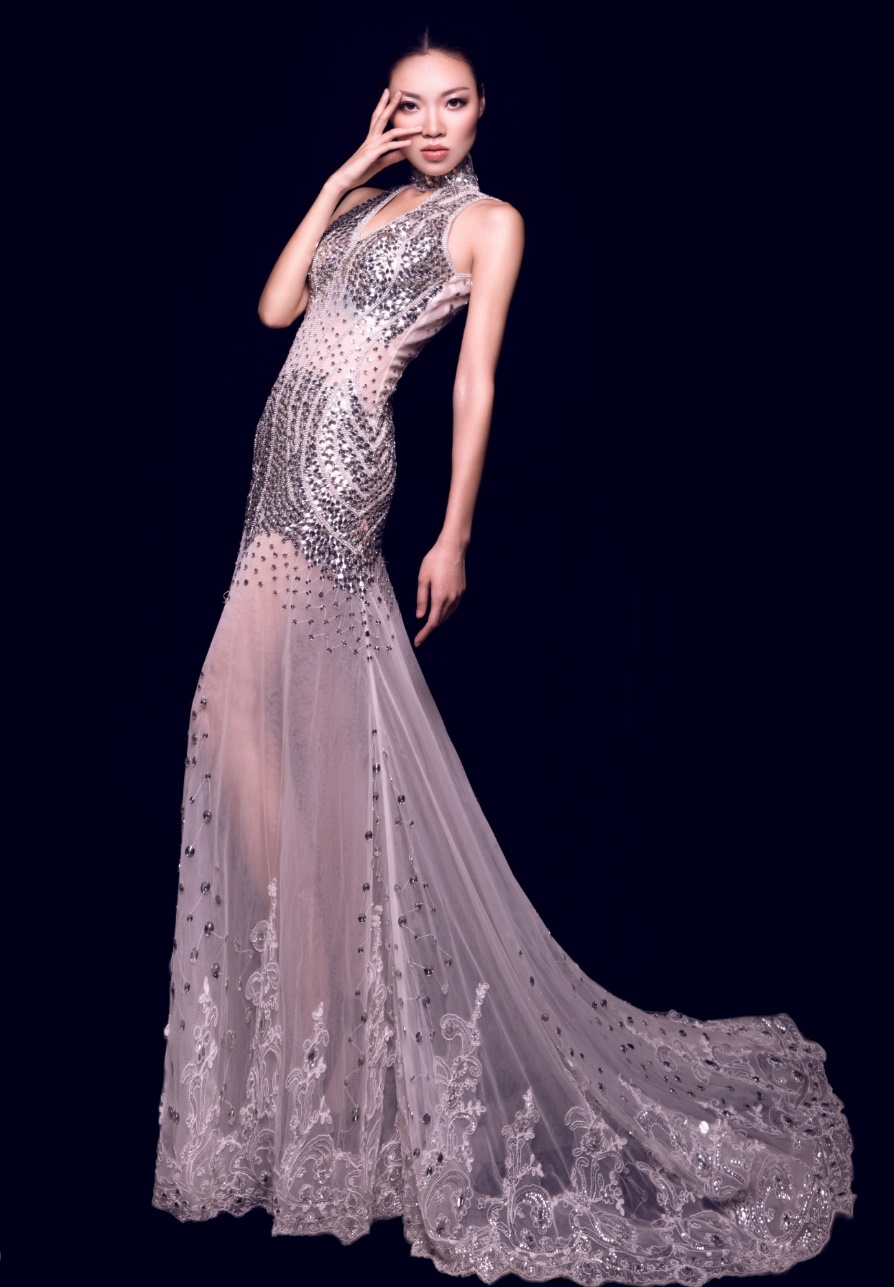 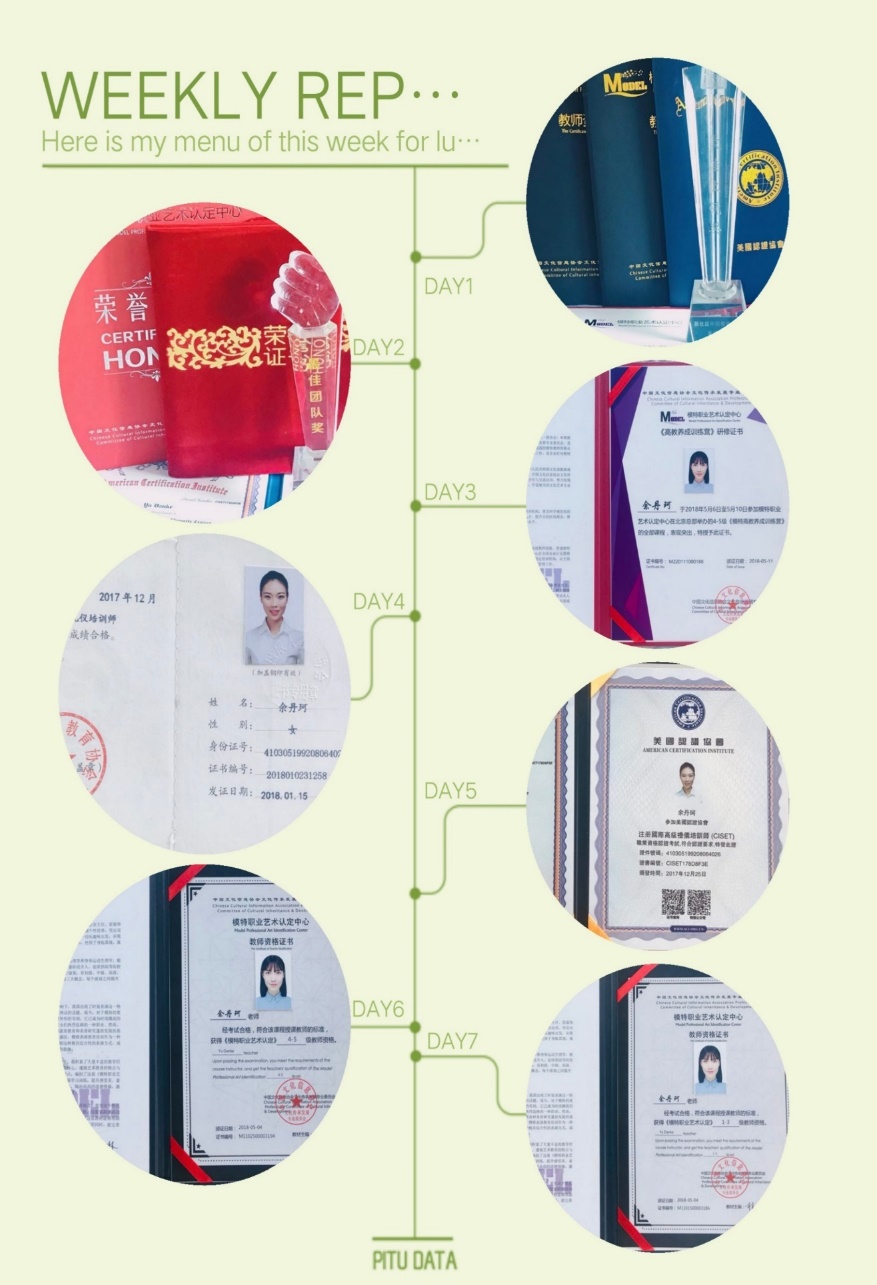 旗袍走秀2班教师简介：余丹珂模特职业认定艺术中心1-5级资格证老师，4-5级高级教师；MCFA全国高级教师；ACI注册国际高级礼仪培训师；教育部中国成人教育协会（CAEA）认证礼仪培训师；潮丁模礼学院校长；2013年环球旅游小姐大赛西南赛区最具潜质奖；2015年第23届新丝路模特大赛西南赛区最佳上镜奖；2016年ELITE星空精英模特大赛十佳模特以及最佳形体奖；2017年重庆少儿时装周秀导；2017年潮童大赛总决赛培训导师；2017年艺鑫天使杯重庆总决赛秀导；2015年盛装亚洲年度时尚颁奖盛典新加坡设计师嘉宾模特；2015年重庆国际时装周模特；2013年环球旅游小姐大赛西南赛区最具潜质奖；2015年第23届新丝路模特大赛西南赛区最佳上镜奖；2016年ELITE星空精英模特大赛十佳模特以及最佳形体奖。时间：星期二   17:20-18:50 (每三周一次课，具体上课时间将在微信群里通知。)地点：虎溪校区一食堂三楼DH815室报名电话：65120537 向老师、梁老师
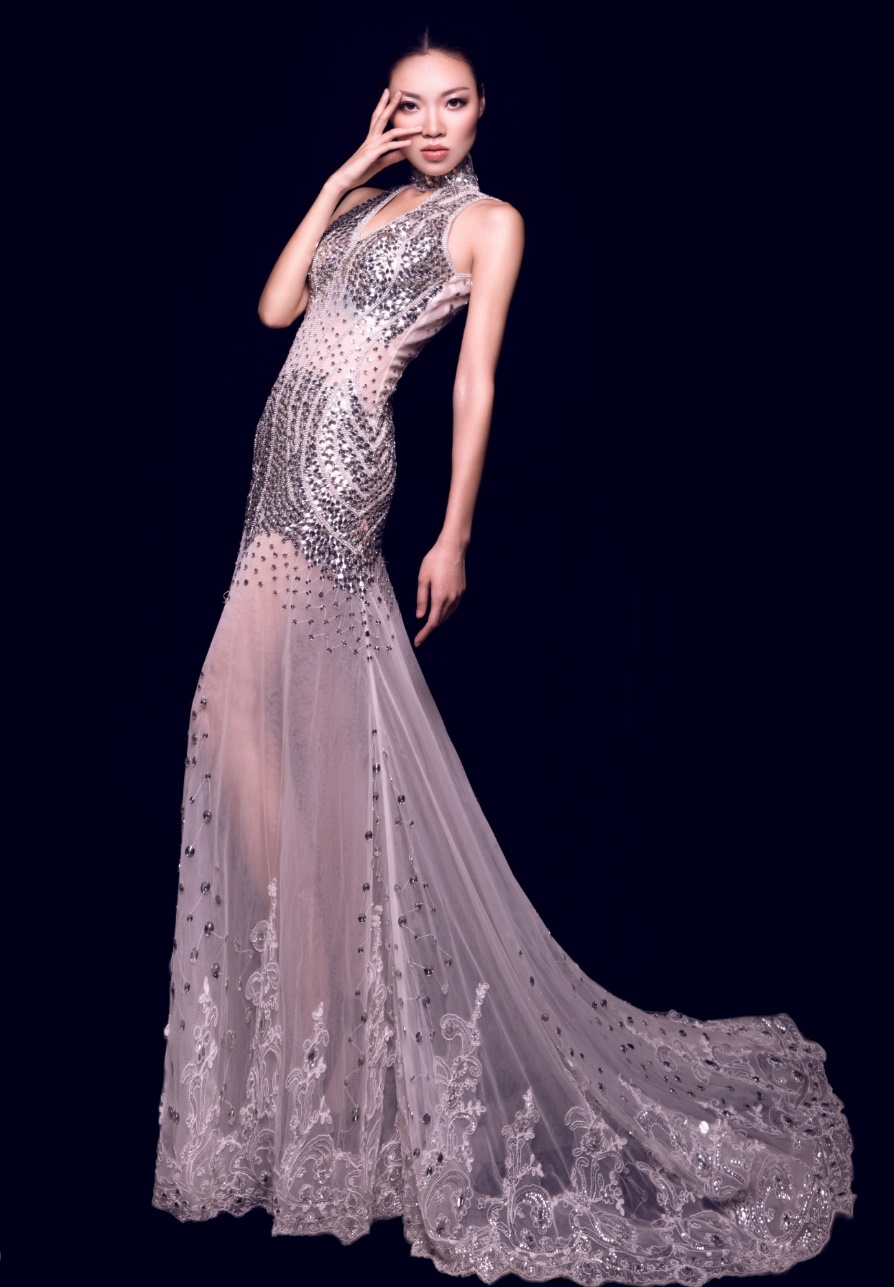 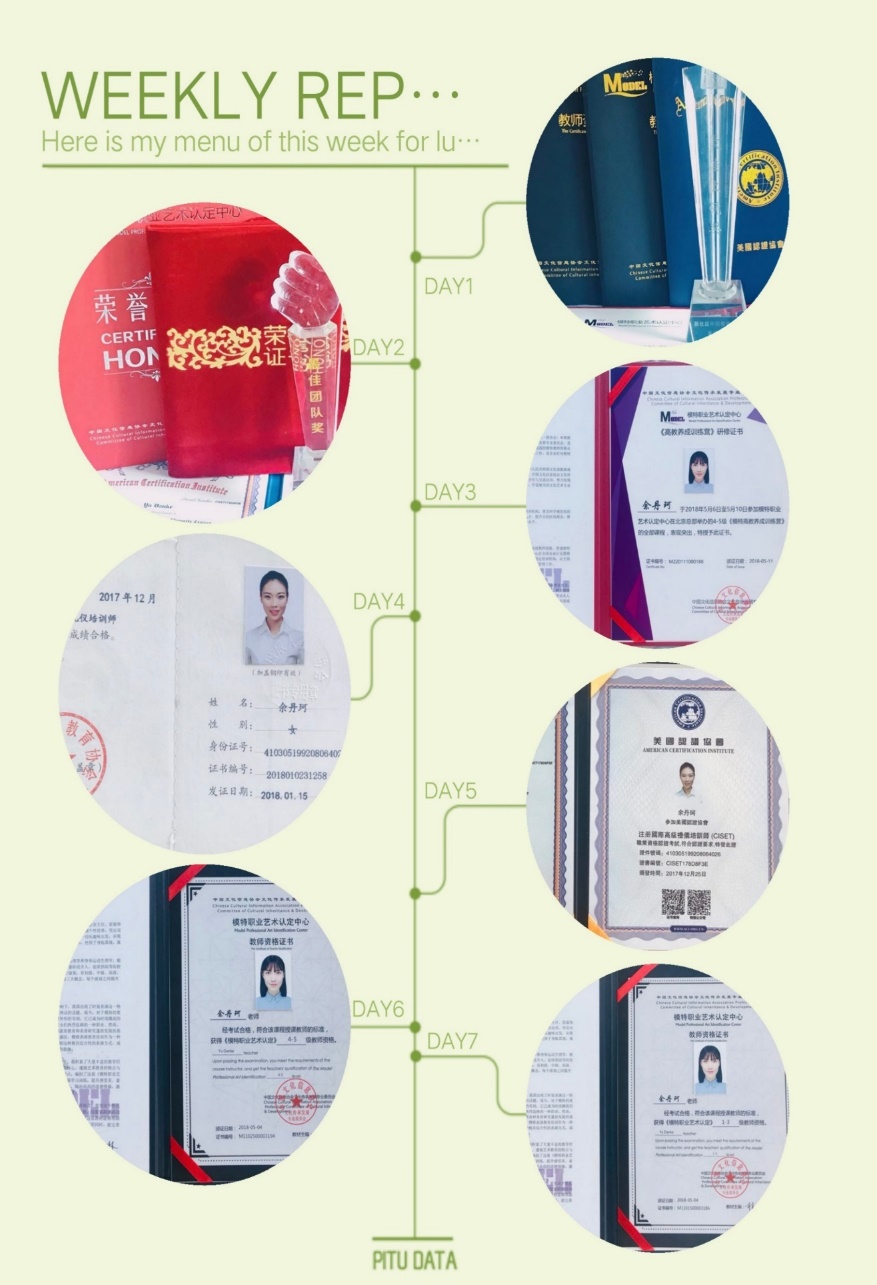 瑜伽班上课注意事项：1.上课前1-1.5小时禁食。2.课前10分钟进入教室签到和做好课前准备。3.上课要求关闭手机或调成静音，并且上课期间不能接听电话，以免影响教师及练习者的注意力和扰乱课堂纪律。4.A区瑜伽2班需自备瑜伽垫。5.上课时需身着舒服、宽松的服装。
旗袍走秀班上课注意事项：
1.课前建议不要进食过多。
2.课前10分钟进入教室签到和做好课前准备。
3.上课时的服装和鞋子要求将根据每周的教学内容在微信群里通知。
体适能班上课注意事项：1.上课前1小时禁食。2.课前10分钟进入教室签到和做好课前准备。3.上课需身着舒服、宽松的服装。
体育舞蹈上课注意事项：
1.课前建议不要进食过多。
2.课前10分钟进入教室签到和做好课前准备。
3.上课时，建议女士穿裙装，男士穿衬衫西裤，统一穿摩登舞鞋或拉丁舞鞋。